Computing with DNA
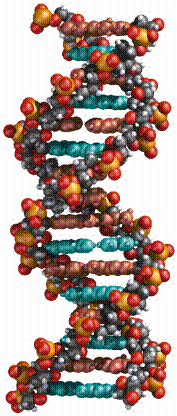 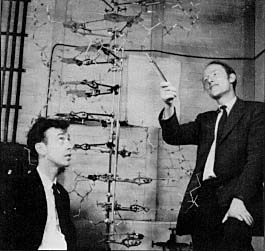 Many thanks to Dave Bevan for providing some of the material for this lecture.
The Central Dogma
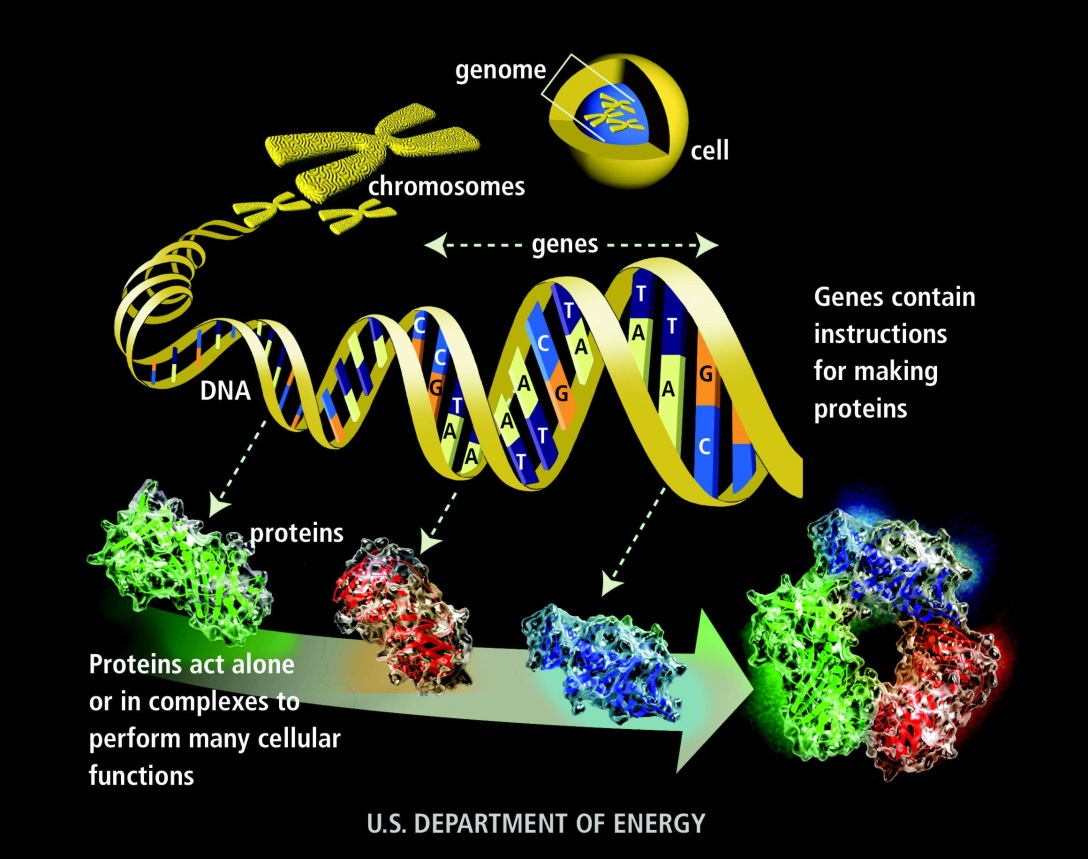 Graphical Representation of inherent bonding properties of DNA
Travelling Salesman Problem
In early 1994, Adleman put his theory of DNA computing to the test on a problem called the Traveling Salesman Problem.
Travelling Salesman Problem
Only need to keep those paths that exhibit the following properties:
The path must start at city A and end at city G.
Of those paths, the correct paths must pass through all 7 cities at least once.
The final path must contain each city in turn.
Example:
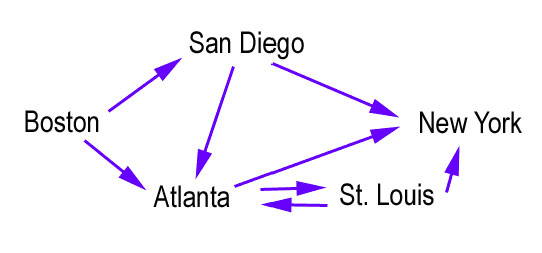 Travelling Salesman Problem
Adleman, created randomly sequenced DNA strands 20 bases long to chemically represent each city and a complementary 20 base strand that overlaps each city’s strand halfway to represent each street
The principle
This can be thought of as building blocks that have a certain “pattern”. Only the parts with matching patterns can be put together
In the diagram below, whole color blocks are the cities and split color blocks represent the paths from one city to another
C
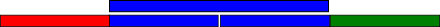 B => C
C => D
How it works?
I. Represent each of the cities as single-stranded DNA molecules, each with 20  arbitrary nucleotides. Nucleotides are the building blocks of DNA, and they exist as four  different bases: adenine, thymine, guanine, and cytosine  (denoted by the letters A, T, G, and C, respectively). For example,
San Diego = TTGACGAATG ATGCTAGAAA,
Atlanta = AATCCATGCG AAATTAGCCC,
St. Louis = TATGACCTAG CTAGCATAGC, etc.
How it works?
II.  Assign  flight names for all the possible flight paths, combining the last  10 nucleotides of the departure city with the first ten nucleotides of the arrival city. For example, a flight leaving St. Louis and arriving in Atlanta would be denoted as  
CTAGCATAGC AATCCATGCG. If this encounters the complement of the Atlanta city name 
(TTAGGTACGC TTTAATCGGG) in solution, the segment coding AATCCATGCG will hydrogen  bond to the segment coding TTAGGTACGC, leading to   
CTAGCATAGC AATCCATGCG
	     ||||||||||
	     TTAGGTACGC TTTAATCGGG
This structure can in turn bond to a flight leaving from Atlanta, and so on.
How it works?
III. First synthesize DNA strands representing all cities and flight 
connections. Using DNA ligase, which “glues” DNA molecules together,   allow the DNA strands to combine and form all possible itineraries.
 
Make sure there is enough copies of each DNA molecule to ensure that  all flight plans could form.

Use polymerase chain reaction (PCR) to make multiple copies of only those itineraries with the correct departure and arrival destination.

Select only those of the right length that contain the  the sequence  for the start and end cities.
How it works?
Using gel electrophoresis, all possible travel paths are “sorted” by their total length
Shorter fragments travel faster through the gel
If the path goes through all of the cities at least ones, it is considered correct
Long
Short
Beyond the Traveling Salesman
DNA logic circuits
74 DNA strand circuit capable of computing the square root of 4 digit binary numbers
Computer-aided DNA
Synthetic genes
Improving genetic pathways
Living computers?
Cells that are fully automated computational machines
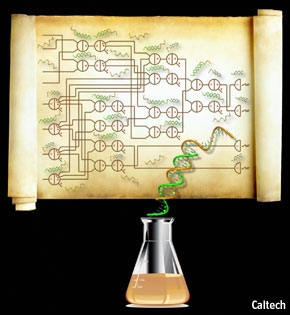 Potential Advantages of a DNA Computer
Parallel Computing- DNA computers are massively parallel.
Adleman’s experiment performed at a rate of 100 teraflops, or 100 trillion floating point operations per second. By comparison, NEC Corporation’s Earth Simulator, the world’s fastest supercomputer, operates at approximately 36 teraflops.

Incredibly light weight- With only 1 LB of DNA you have more computing power than all the computers ever made.

Low power- The only power needed is to keep DNA from denaturing. 

Medical applications:  a computer to identify given disease at each cell and launch a cell-specific cure.